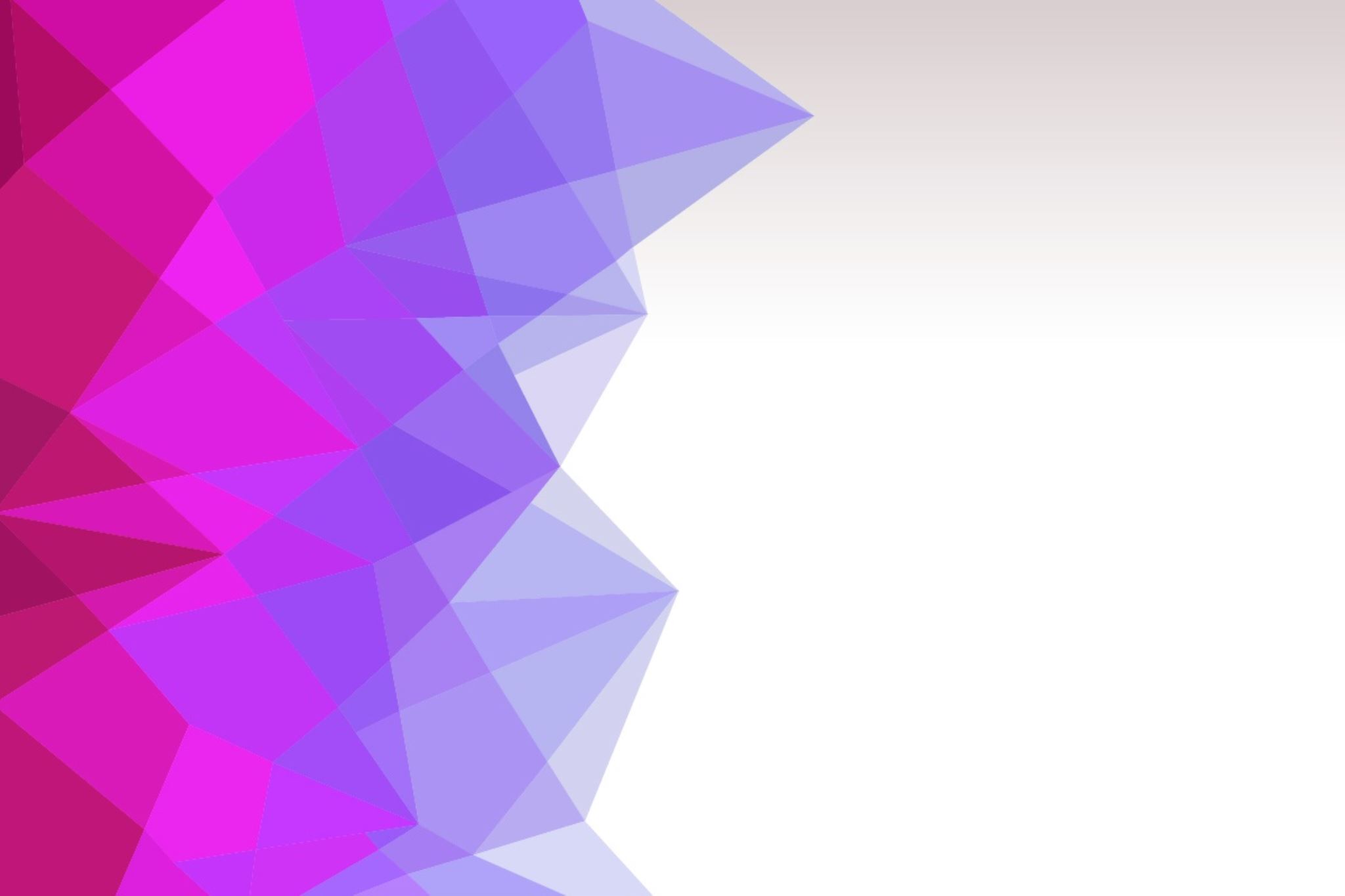 Stations of the Cross
Art by Laura James
The First Station Jesus is Condemned to Death
Leader: We adore you, O Christ, and we praise you. 
All: Because by your holy cross you have redeemed the world.
The First StationJesus is condemned to death
I love you, Jesus, my love above all things. I repent with my whole heart for having offended you. Never permit me to separate myself from you again. Grant that I may love you always, and then do with me what you will.
The Second StationJesus takes up his cross
Leader: We adore you, O Christ, and we praise you. 
All: Because by your holy cross you have redeemed the world.
The Second StationJesus takes up his cross
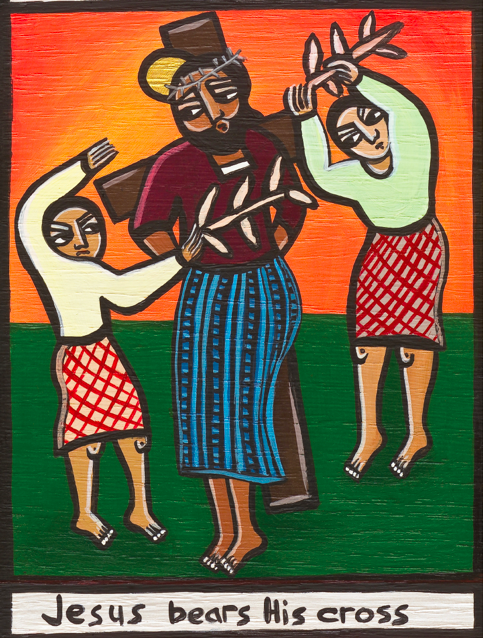 I love you, Jesus, my love above all things. I repent with my whole heart for having offended you. Never permit me to separate myself from you again. Grant that I may love you always, and then do with me what you will.
The Third StationJesus falls for the first time
Leader: We adore you, O Christ, and we praise you. 
All: Because by your holy cross you have redeemed the world.
The Third StationJesus falls for the first time
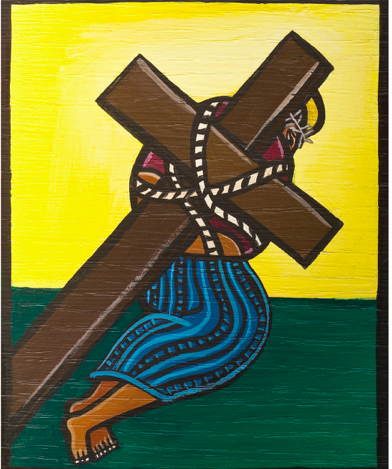 I love you, Jesus, my love above all things. I repent with my whole heart for having offended you. Never permit me to separate myself from you again. Grant that I may love you always, and then do with me what you will.
The Fourth StationJesus meets his mother
Leader: We adore you, O Christ, and we praise you. 
All: Because by your holy cross you have redeemed the world.
The Fourth StationJesus meets his mother
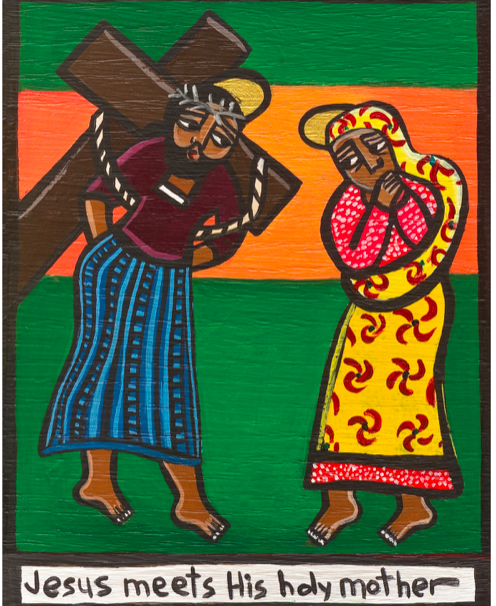 I love you, Jesus, my love above all things. I repent with my whole heart for having offended you. Never permit me to separate myself from you again. Grant that I may love you always, and then do with me what you will.
The Fifth StationSimon helps Jesus carry His cross
Leader: We adore you, O Christ, and we praise you. 
All: Because by your holy cross you have redeemed the world.
The Fifth StationSimon helps Jesus carry His cross
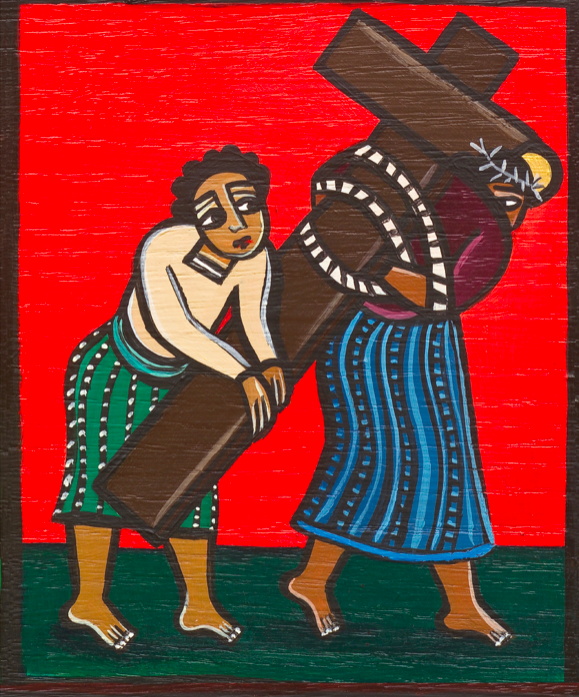 I love you, Jesus, my love above all things. I repent with my whole heart for having offended you. Never permit me to separate myself from you again. Grant that I may love you always, and then do with me what you will.
The Sixth StationVeronica wipes the face of Jesus
Leader: We adore you, O Christ, and we praise you. 
All: Because by your holy cross you have redeemed the world.
The Sixth StationVeronica wipes the face of Jesus
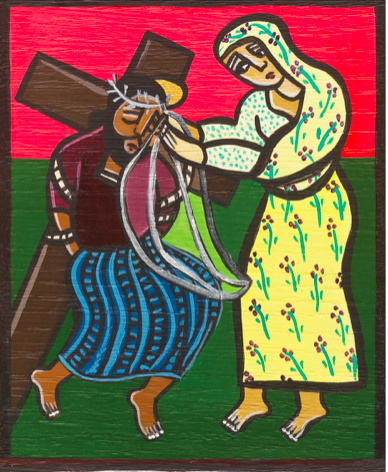 I love you, Jesus, my love above all things. I repent with my whole heart for having offended you. Never permit me to separate myself from you again. Grant that I may love you always, and then do with me what you will.
The Seventh StationJesus falls for the second time
Leader: We adore you, O Christ, and we praise you. 
All: Because by your holy cross you have redeemed the world.
The Seventh StationJesus falls for the second time
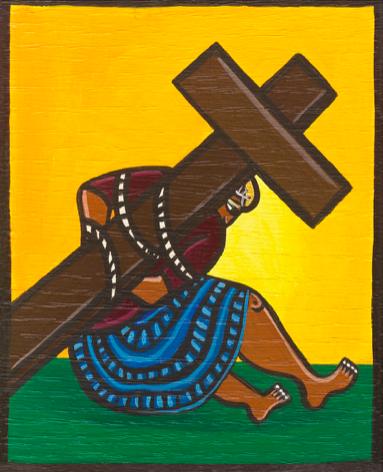 I love you, Jesus, my love above all things. I repent with my whole heart for having offended you. Never permit me to separate myself from you again. Grant that I may love you always, and then do with me what you will.
The Eighth StationJesus meets the women of Jerusalem
Leader: We adore you, O Christ, and we praise you. 
All: Because by your holy cross you have redeemed the world.
The Eighth StationJesus meets the women of Jerusalem
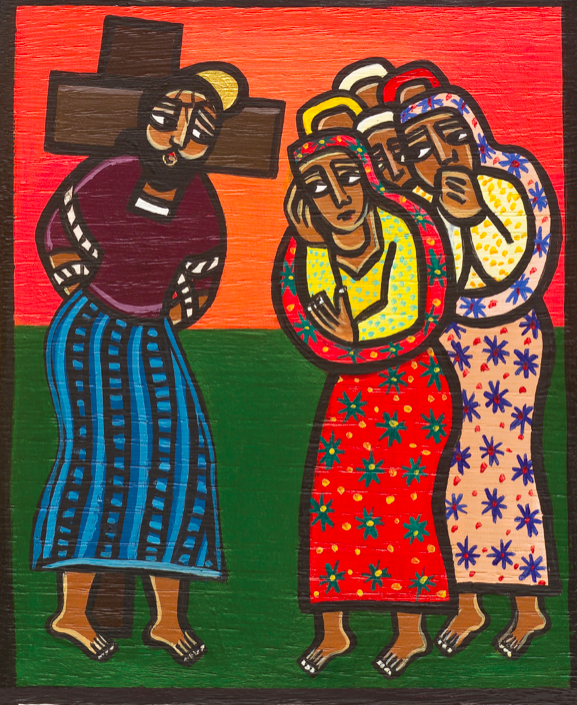 I love you, Jesus, my love above all things. I repent with my whole heart for having offended you. Never permit me to separate myself from you again. Grant that I may love you always, and then do with me what you will.
The Ninth StationJesus falls for the third time
Leader: We adore you, O Christ, and we praise you. 
All: Because by your holy cross you have redeemed the world.
The Ninth StationJesus falls for the third time
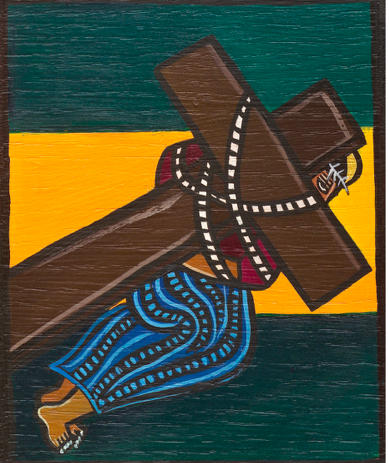 I love you, Jesus, my love above all things. I repent with my whole heart for having offended you. Never permit me to separate myself from you again. Grant that I may love you always, and then do with me what you will.
The Tenth StationJesus is stripped of his clothing
Leader: We adore you, O Christ, and we praise you. 
All: Because by your holy cross you have redeemed the world.
The Tenth StationJesus is stripped of his clothing
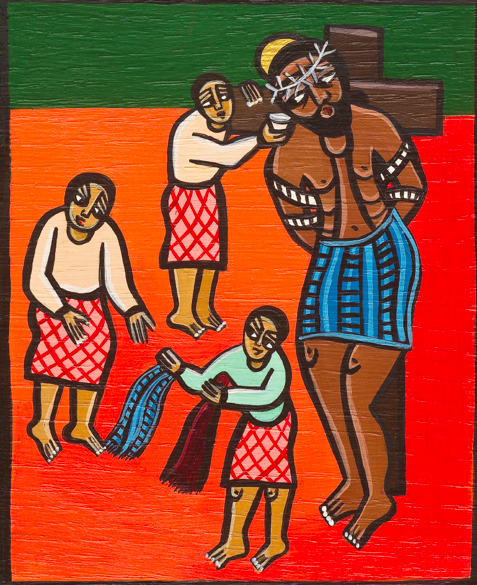 I love you, Jesus, my love above all things. I repent with my whole heart for having offended you. Never permit me to separate myself from you again. Grant that I may love you always, and then do with me what you will.
The Eleventh StationJesus is nailed to the cross
Leader: We adore you, O Christ, and we praise you. 
All: Because by your holy cross you have redeemed the world.
The Eleventh StationJesus is nailed to the cross
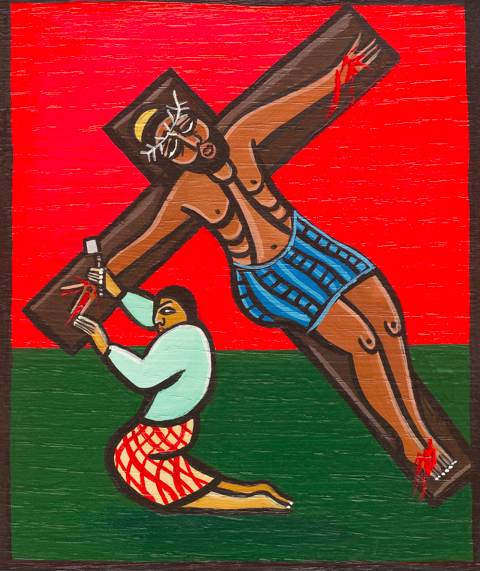 I love you, Jesus, my love above all things. I repent with my whole heart for having offended you. Never permit me to separate myself from you again. Grant that I may love you always, and then do with me what you will.
The Twelfth StationJesus dies on the cross
Leader: We adore you, O Christ, and we praise you. 
All: Because by your holy cross you have redeemed the world.
The Twelfth StationJesus dies on the cross
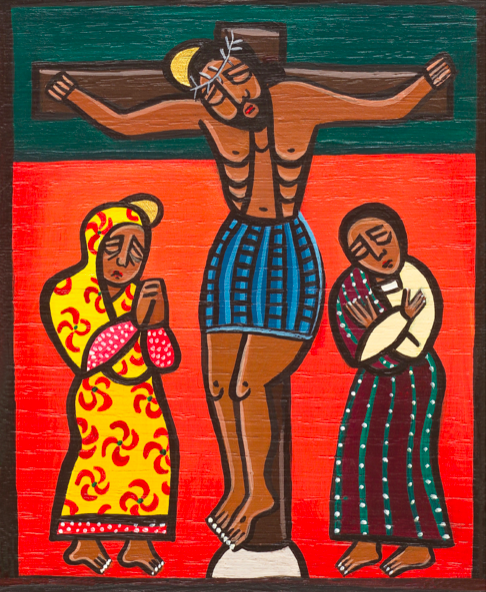 I love you, Jesus, my love above all things. I repent with my whole heart for having offended you. Never permit me to separate myself from you again. Grant that I may love you always, and then do with me what you will.
The Thirteenth StationJesus is taken down from the cross
Leader: We adore you, O Christ, and we praise you. 
All: Because by your holy cross you have redeemed the world.
The Thirteenth StationJesus is taken down from the cross
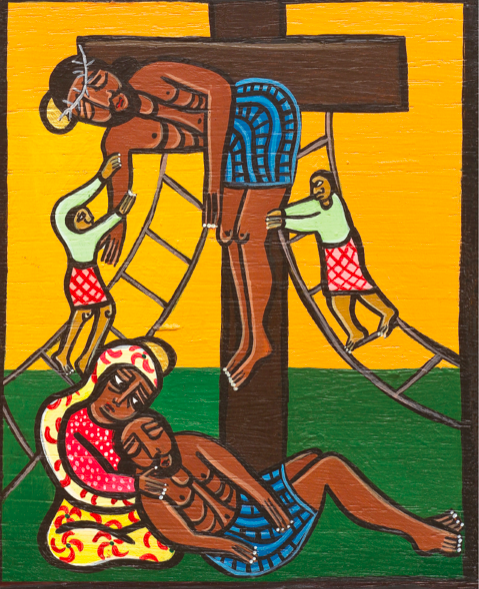 I love you, Jesus, my love above all things. I repent with my whole heart for having offended you. Never permit me to separate myself from you again. Grant that I may love you always, and then do with me what you will.
The Fourteenth StationJesus is laid in the tomb
Leader: We adore you, O Christ, and we praise you. 
All: Because by your holy cross you have redeemed the world.
The Fourteenth StationJesus is laid in the tomb
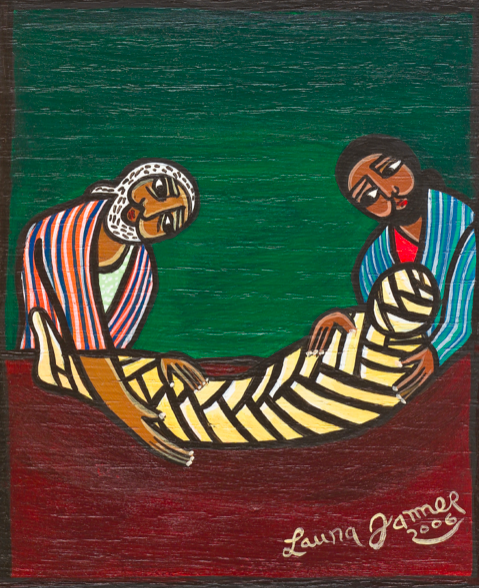 I love you, Jesus, my love above all things. I repent with my whole heart for having offended you. Never permit me to separate myself from you again. Grant that I may love you always, and then do with me what you will.